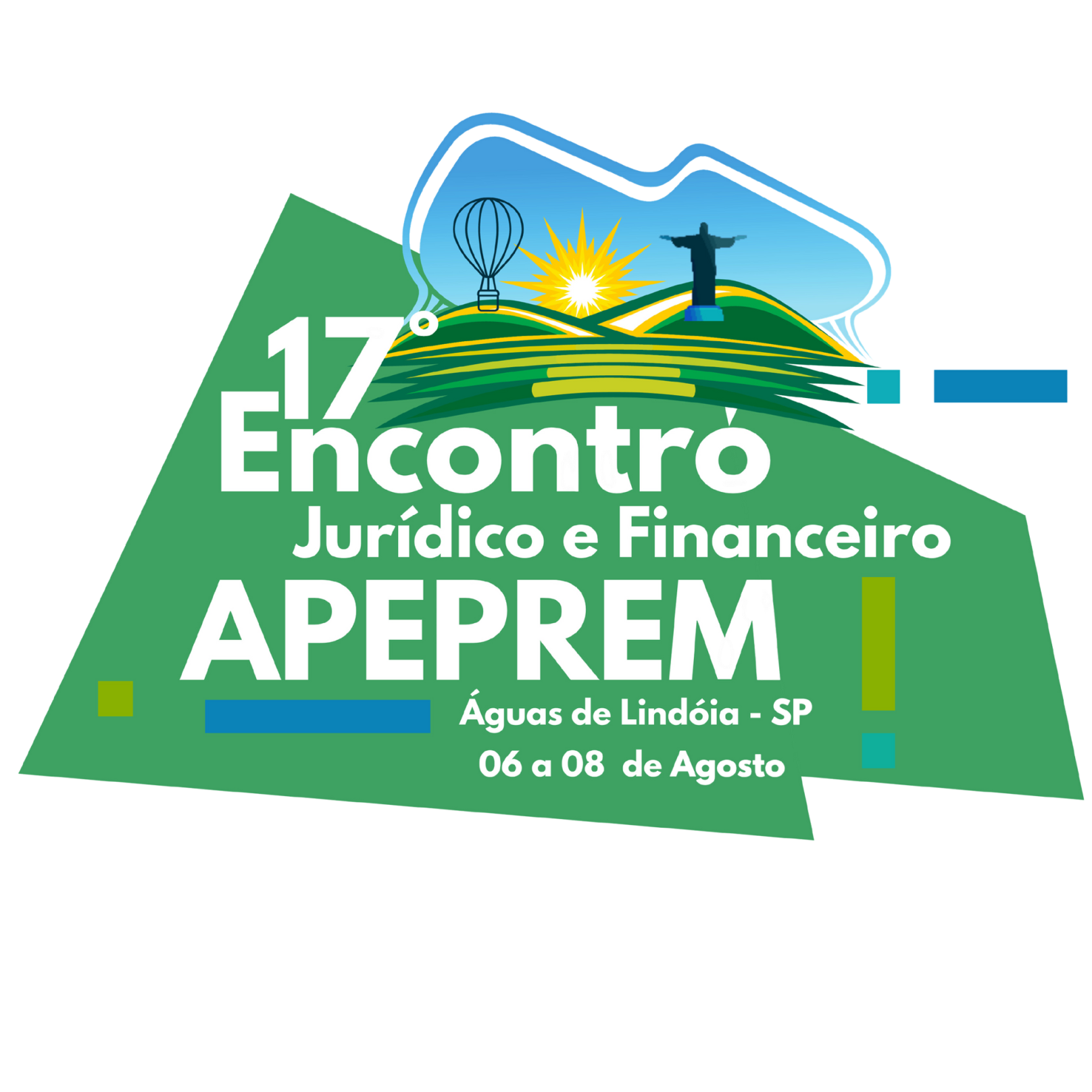 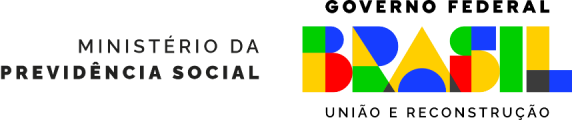 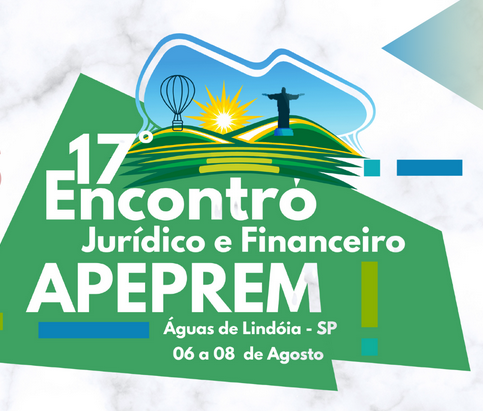 Atualizações sobre as 
normas infralegais dos RPPS
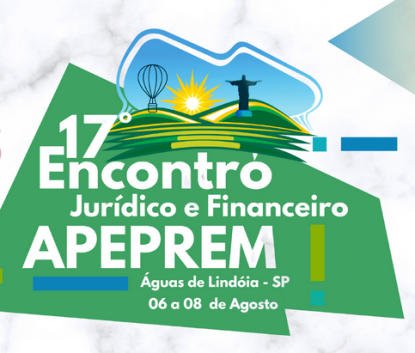 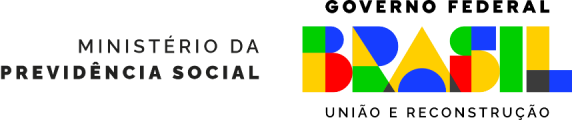 Portaria MPS nº 1.180, de 16 de abril de 2024 que Altera a Portaria MTP nº 1.467, de 2 de junho de 2022
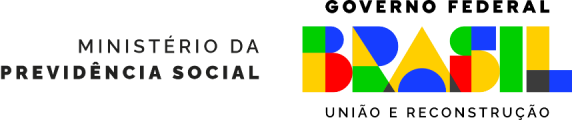 Portaria MPS nº 1.180, de 16 de abril de 2024 com alterações à Portaria MTP nº 1.467/2022

A PORTARIA MPS nº 1.180, de 16 de abril de 2024, que altera a Portaria MTP nº 1.467, de 2 de junho de 2022, publicada no Diário Oficial da União (DOU), de 19/04/24.

As alterações foram de atualização e aprimoramento da Portaria MTP nº 1.467, de 2 de junho de 2022 que disciplina os parâmetros e as diretrizes gerais para organização e funcionamento dos RPPS dos servidores públicos da União, dos Estados, do Distrito Federal e dos Municípios, inclusive quanto a aspectos redacionais, para melhor orientação aos RPPS.

Adequações e atualizações na norma; esclarecer dúvida recorrente; melhor orientação, correção erro grafia, modelo CTC, esclarecimentos sobre o vínculo, modelo requerimento servidor cedido, abono de permanência,...
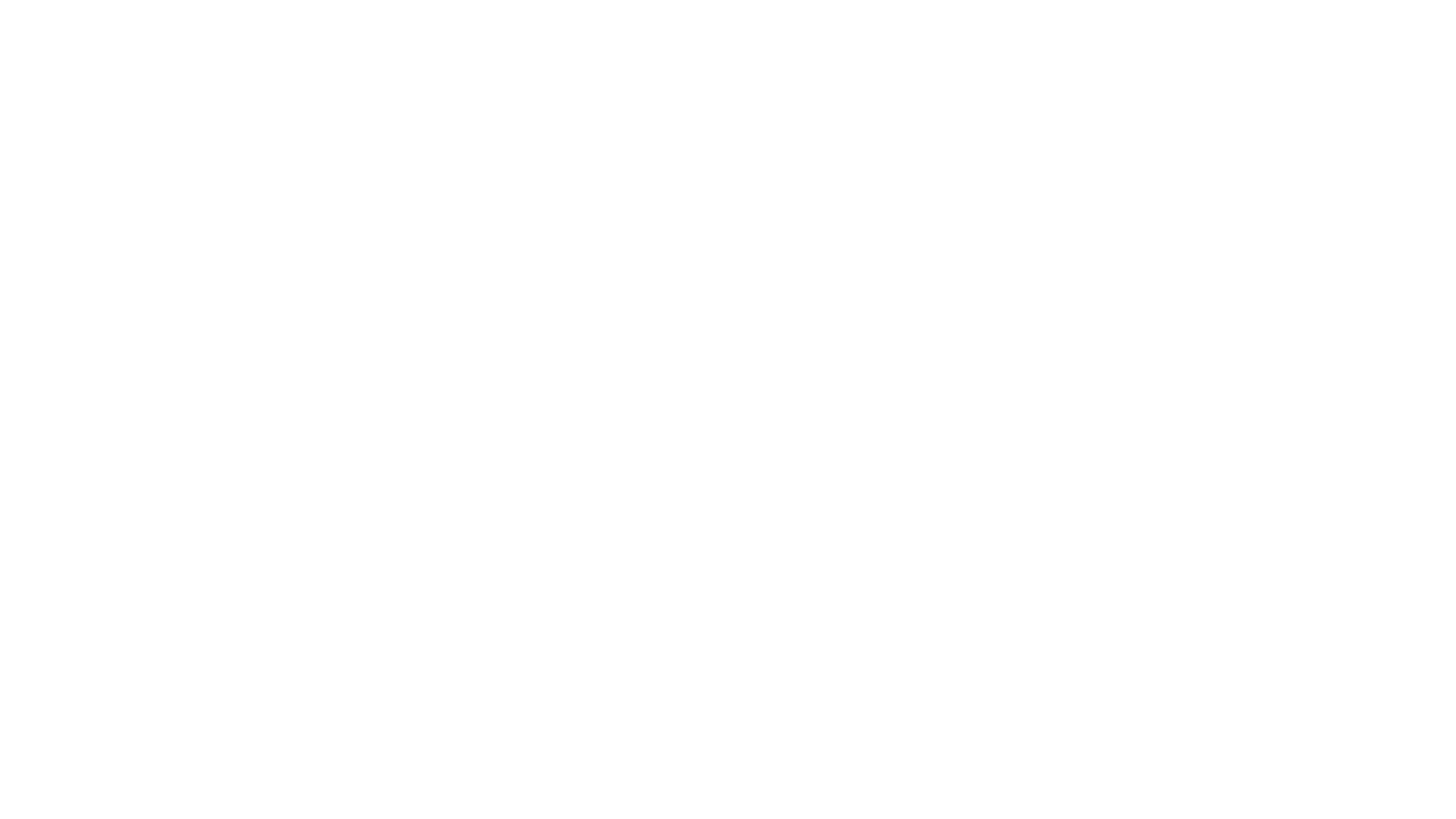 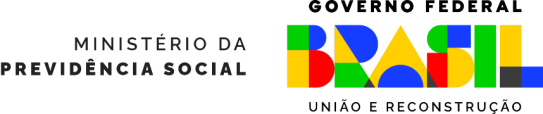 Portaria MPS nº 1.180, de 16 de abril de 2024 com alterações à Portaria MTP nº 1.467/2022
Esclarecer dúvida recorrente.
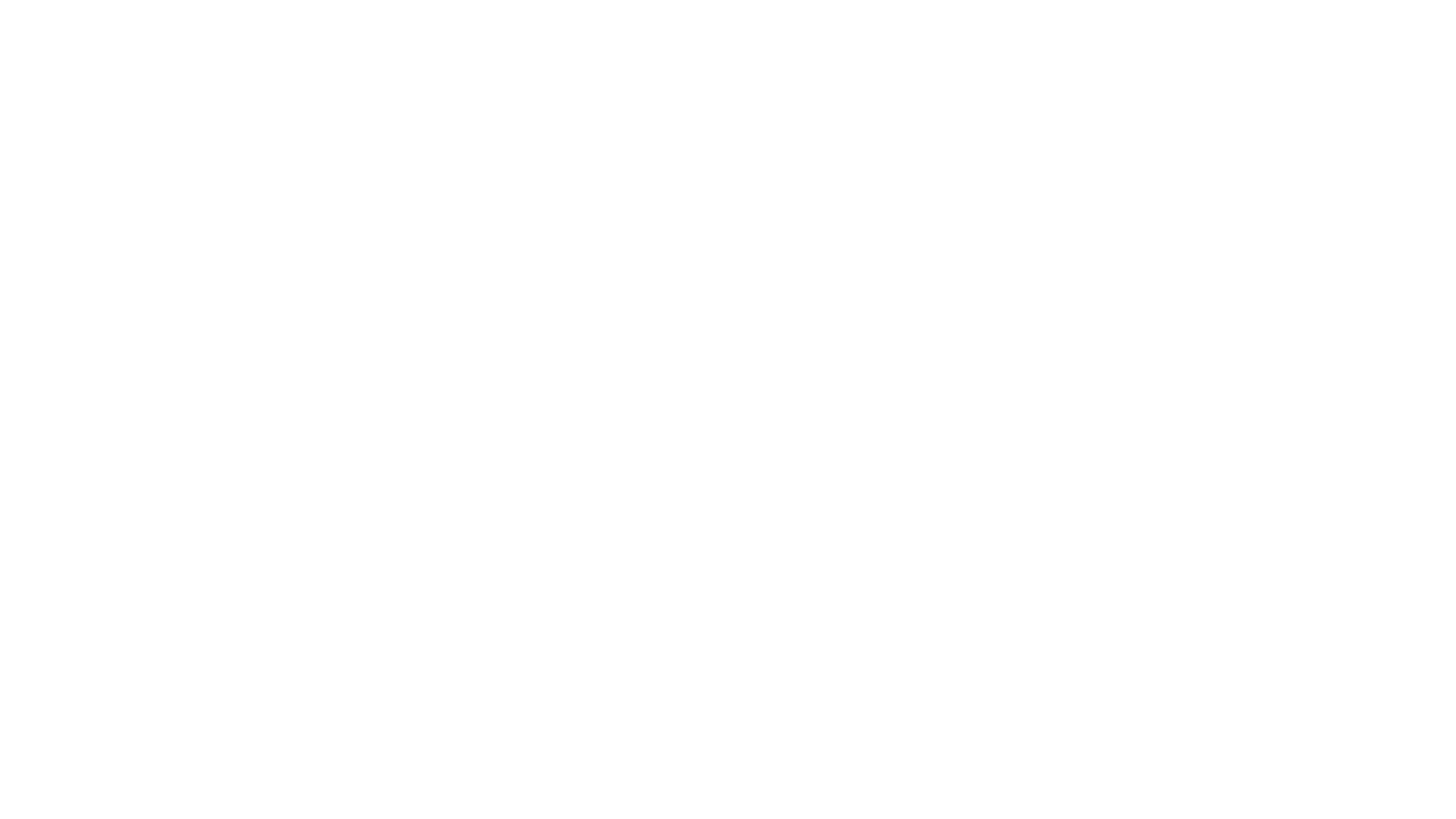 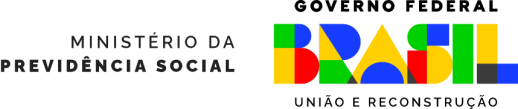 Portaria MPS nº 1.180, de 16 de abril de 2024 com alterações à Portaria MTP nº 1.467/2022
Servidor cedido. Melhor orientação.
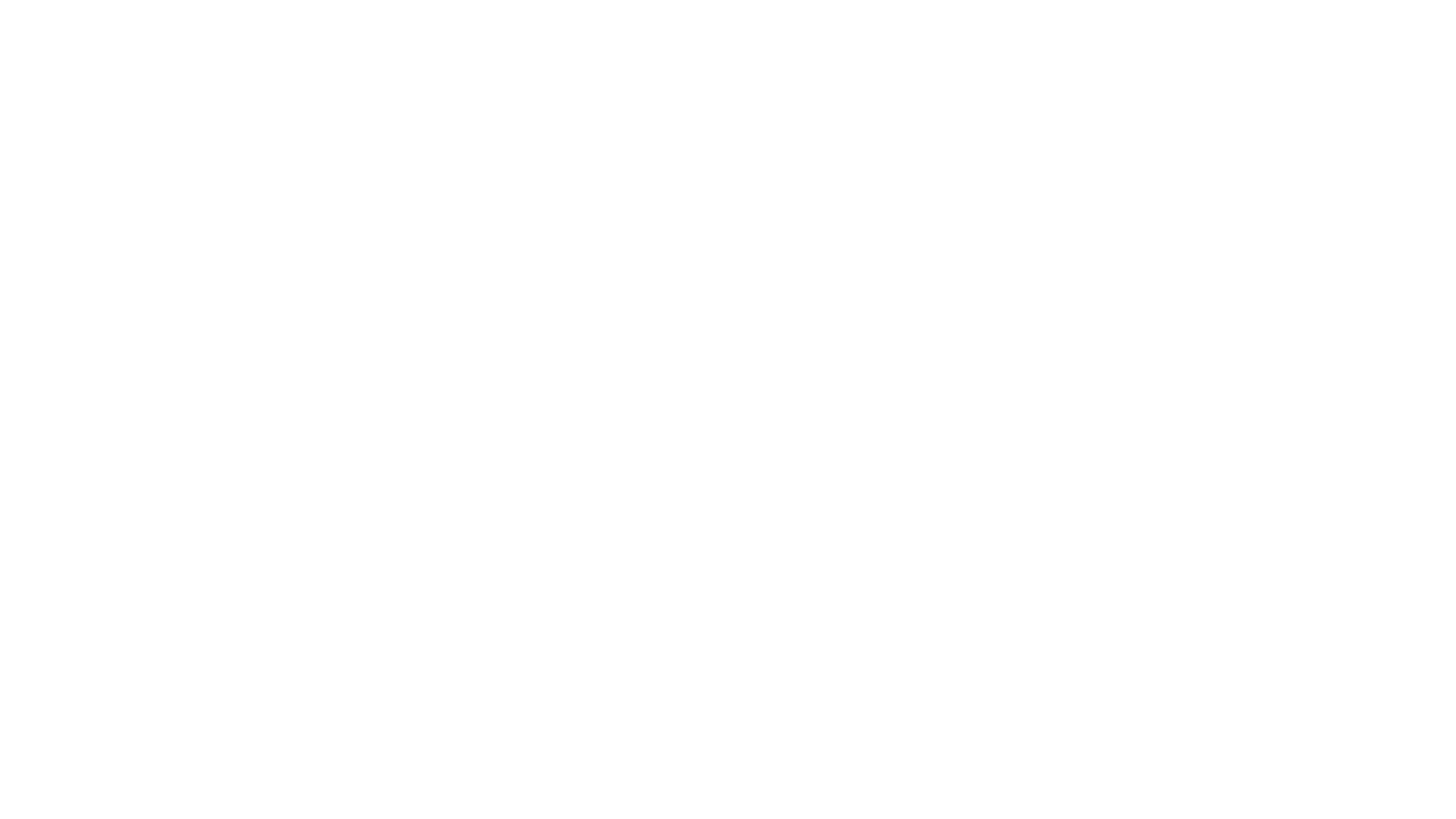 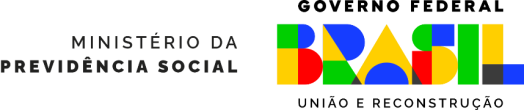 Portaria MPS nº 1.180, de 16 de abril de 2024 com alterações à Portaria MTP nº 1.467/2022
Melhor orientação. Ressalvado o direito adquirido.
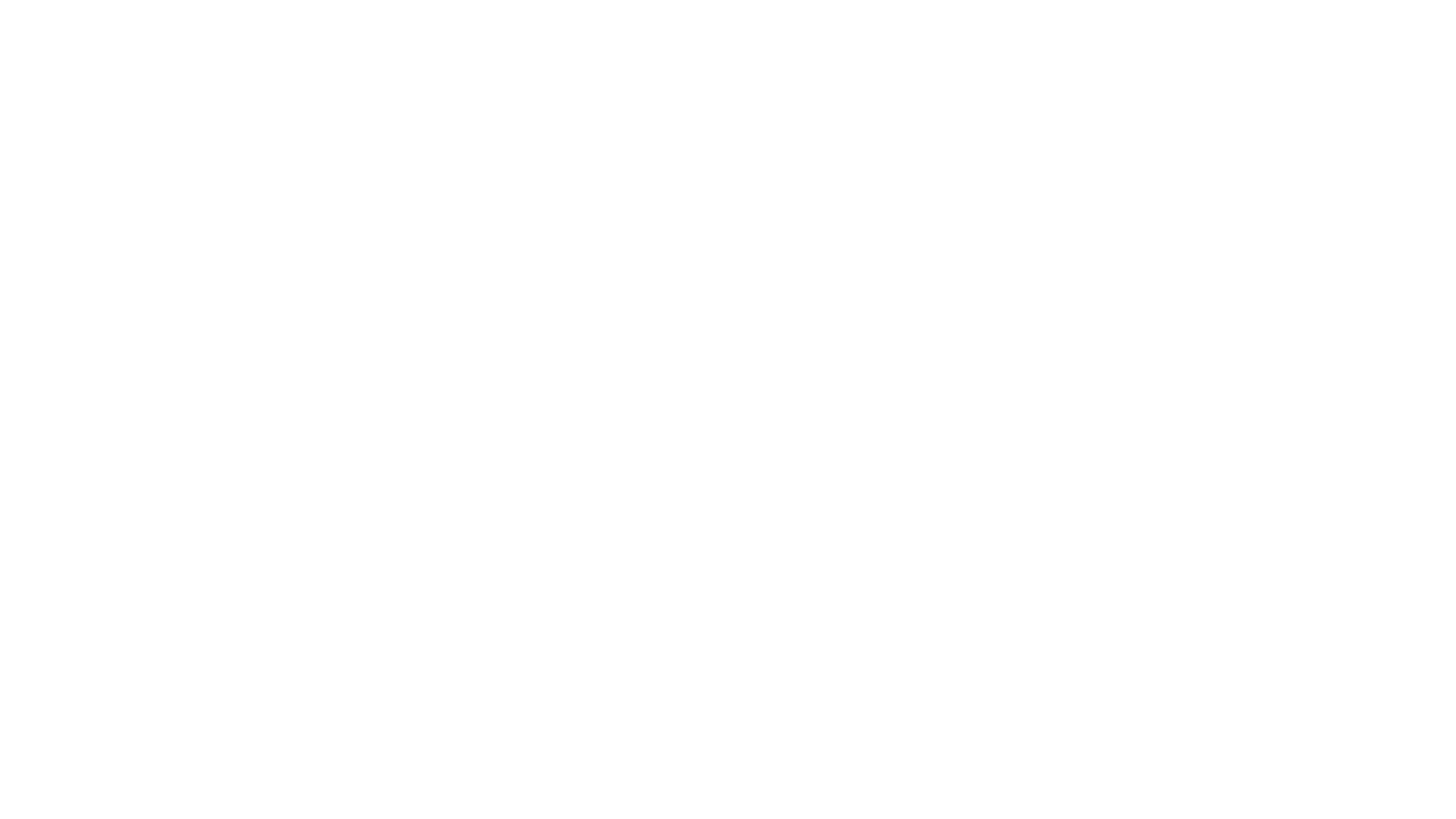 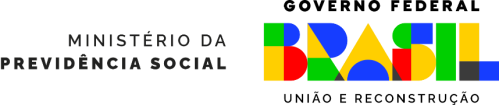 Portaria MPS nº 1.180, de 16 de abril de 2024 com alterações à Portaria MTP nº 1.467/2022
Ajuste. As revogações são condicionadas ao referendo. Novas regras à lei do ente.
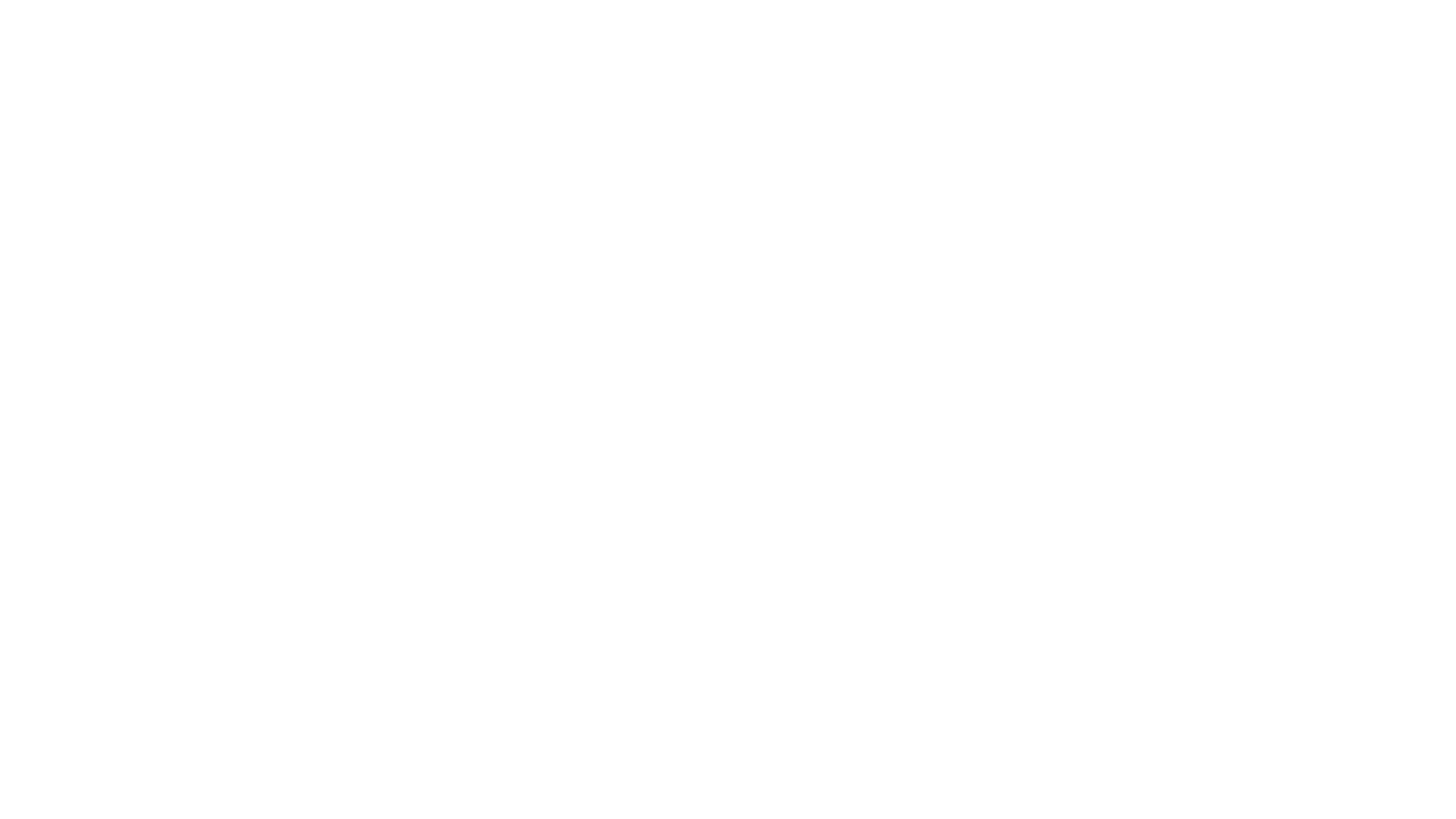 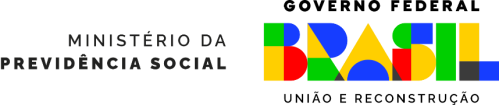 Portaria MPS nº 1.180, de 16 de abril de 2024 com alterações à Portaria MTP nº 1.467/2022
Ajuste na forma da EC 103. Ente pode estabelecer novas regras sem referendar integralmente as revogações.
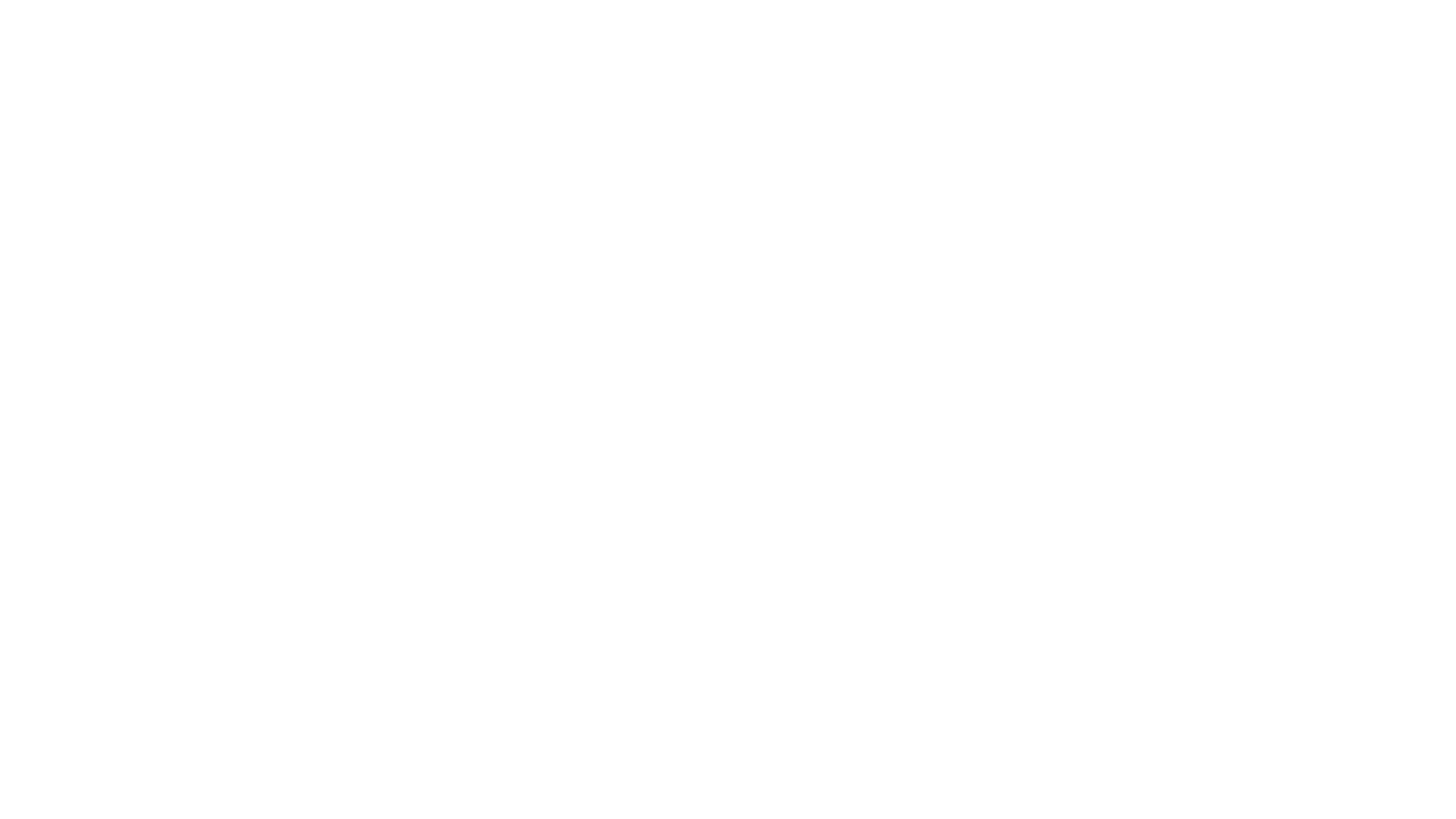 Portaria MPS nº 1.180, de 16 de abril de 2024 com alterações à Portaria MTP nº 1.467/2022
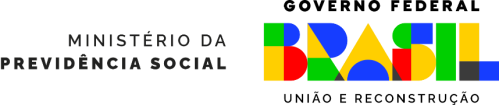 Portaria nº 1.467/2022
Esclarecer que a contagem recíproca de tempo na pensão dos RPPS se aplica apenas se, no cálculo desse benefício, for levado em conta o tempo de contribuição do servidor na origem, como art. 23 da EC 103 que simula a aposentadoria por incapacidade. Regras anteriores não cabem porque a concessão e cálculo independem do tempo. E Tema 1254.
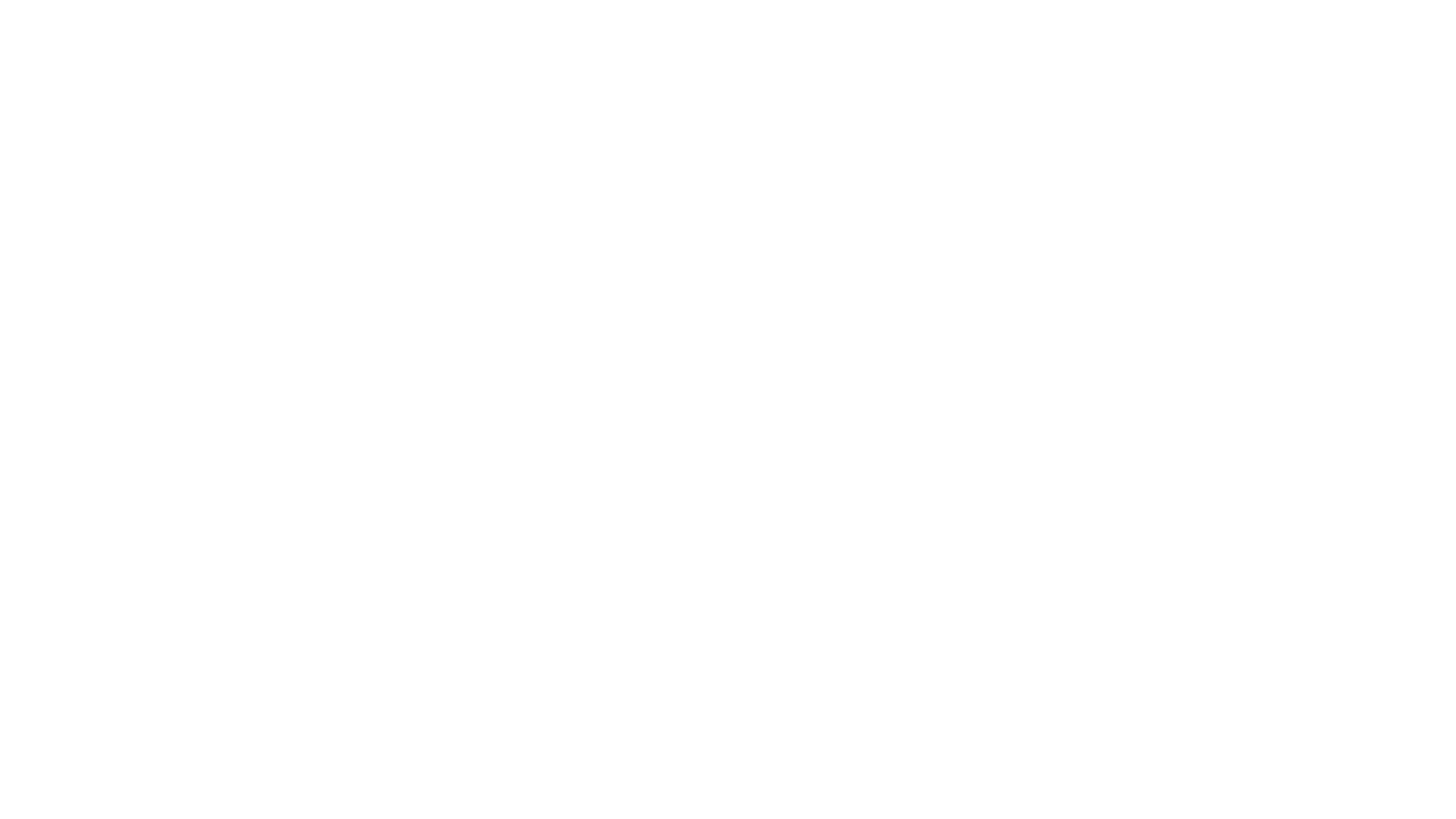 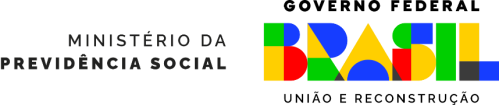 Portaria MPS nº 1.180, de 16 de abril de 2024 com alterações à Portaria MTP nº 1.467/2022
Portaria nº 1.467/2022
Deixar a norma mais clara. CTC é única, mas por cargo.
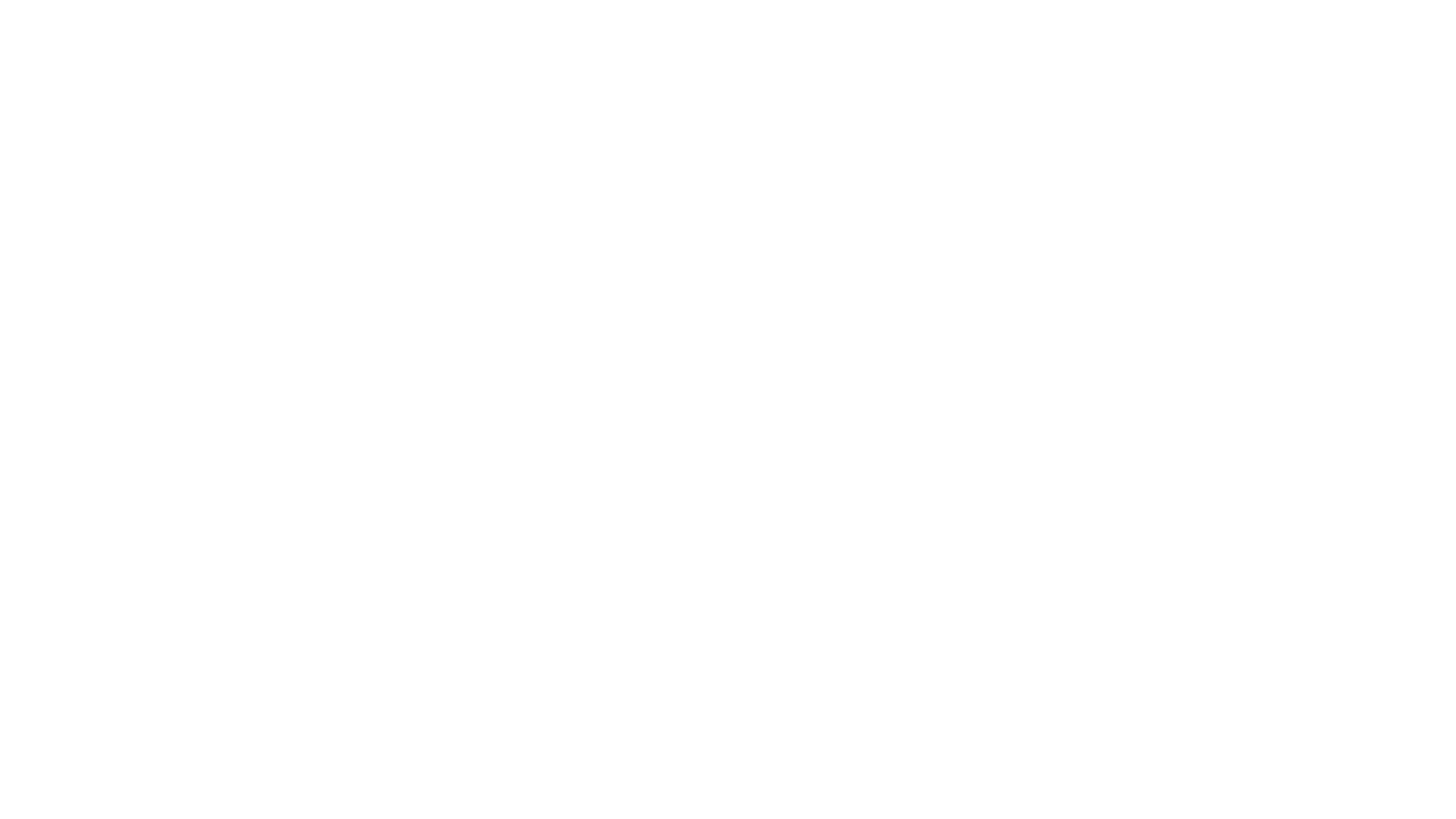 Portaria MPS nº 1.180, de 16 de abril de 2024 com alterações à Portaria MTP nº 1.467/2022
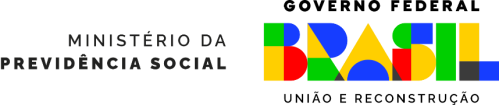 Portaria nº 1.467/2022
Atendimento dos requisitos é critério de CRP. Prever que as informações da certificação devem ser enviadas e também autoriza a divulgação dos certificados.
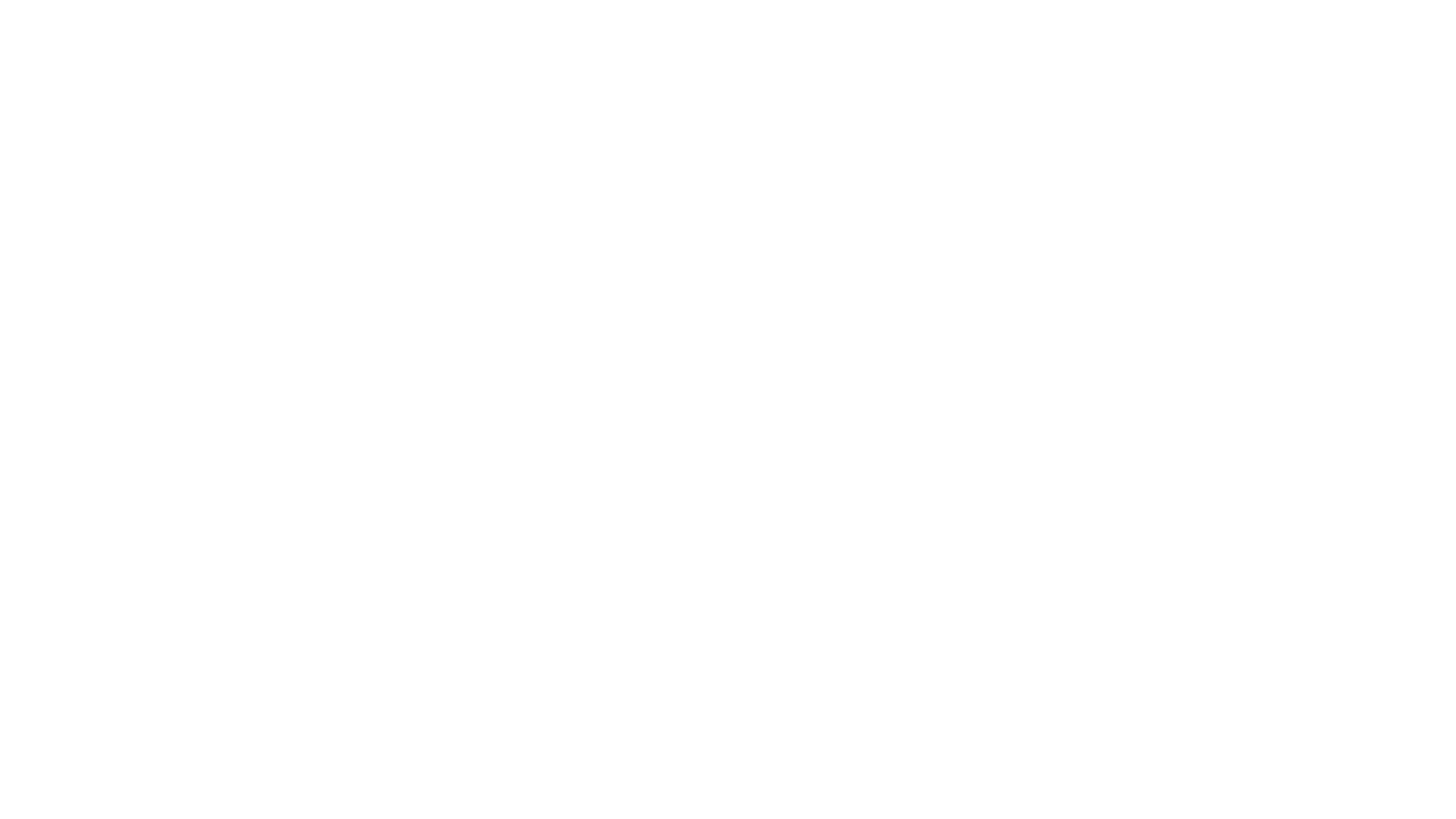 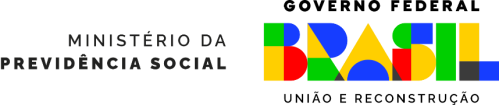 Portaria MPS nº 1.180, de 16 de abril de 2024 com alterações à Portaria MTP nº 1.467/2022
ANEXO II da Portaria nº 1.467/2022
Corrigir divergência aparente entre abono de permanência equivalente a contribuição X abono equivalente a, no máximo, o valor da contribuição.
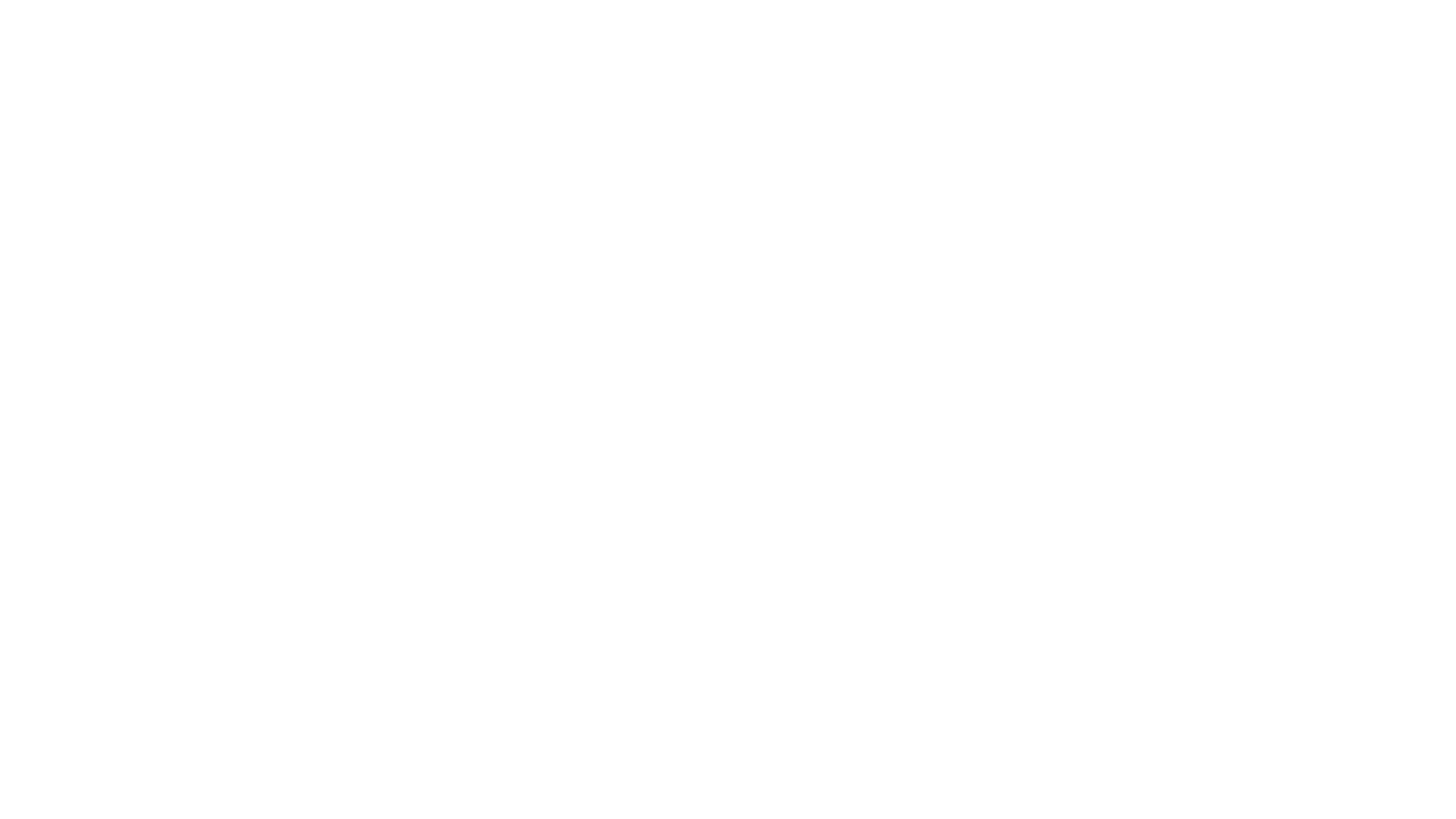 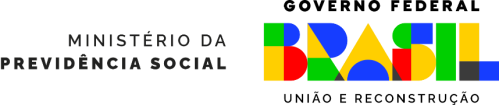 Portaria MPS nº 1.180, de 16 de abril de 2024 com alterações à Portaria MTP nº 1.467/2022
ANEXO XV da Portaria nº 1.467/2022
Modelo de termo de solicitação de cessão de servidor.
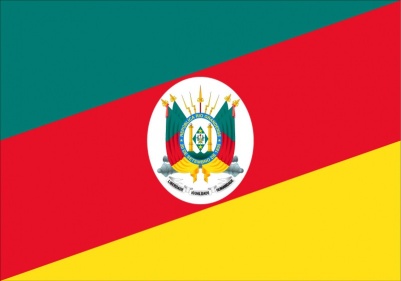 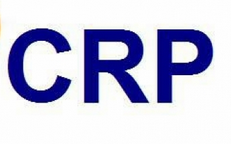 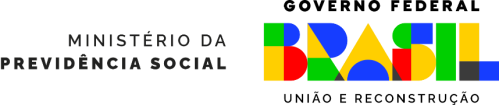 Portaria MPS nº 1.396, de 08 de maio de 2024

Dispõe sobre regime extraordinário de emissão e renovação da validade do Certificado de Regularidade Previdenciária - CRP e de sua emissão emergencial para o Estado e Municípios do Rio Grande do Sul em decorrência da calamidade pública reconhecida por meio das Portarias do Ministério da Integração e do Desenvolvimento Regional nº 1.377 e nº 1.379, de 5 de maio de 2024.
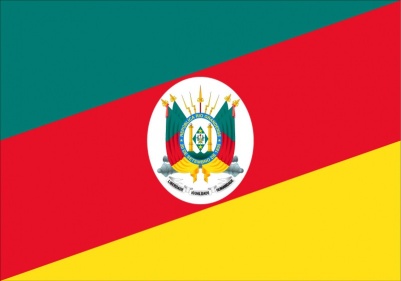 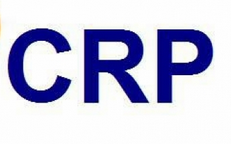 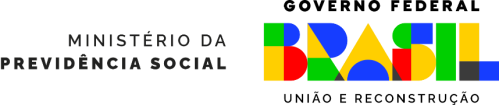 Portaria MPS nº 1.396, de 08 de maio de 2024 publicada no DOU dia 10/05/2024


Os Certificados de Regularidade Previdenciária - CRP de que trata o art. 248 da Portaria MTP nº 1.467, de 2 de junho de 2022, do Estado e dos Municípios do Rio Grande do Sul terão o seguinte regime extraordinário de emissão ou renovação:

I - os certificados com validade vencida nos trinta dias anteriores à publicação desta Portaria serão renovados emergencialmente por noventa dias a partir da data desta publicação; e

II - os certificados vencidos em até sessenta dias da publicação desta Portaria serão renovados emergencialmente por mais noventa dias a contar da data do seu vencimento.
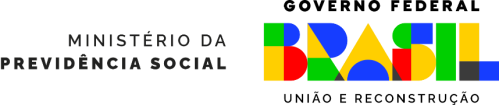 Portaria MPS nº 1.499 de 28 de maio de 2024 que Altera a Portaria MTP nº 1.467, de 2 de junho de 2022
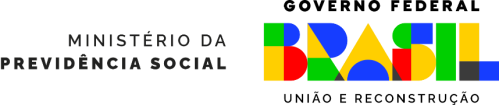 Portaria MPS nº 1.499 de 28 de maio de 2024 publicada no DOU do dia 29/05/24

Altera a Portaria MTP nº 1.467/2022 para estabelecer uma regra provisória de exigência da certificação profissional dos dirigentes e membros de conselhos e comitês de RPPS até 31/12/2025, como forma de estimular a certificação e minorar impactados pelo calendário eleitoral dos municípios com eventuais trocas de dirigentes e conselheiros. 
Reduz as exigências de certificação até 31/12/2025: a certificação a ser exigida é a básica, independentemente do porte do RPPS ou da quantidade de recursos acumulados. Data de verificação continua sendo 31/07/2024.
Da maioria dos membros titulares dos conselhos para 1/3 dos membros titulares;
Da maioria dos membros da diretoria executiva ou órgão do RPPS, computar-se-á a certificação do dirigente máximo;
Da totalidade dos membros do comitê de investimentos, independentemente da quantidade de recursos do regime, para a maioria dos membros;
se os dirigentes e conselheiros não obtiverem a certificação, o órgão ou entidade gestora poderá adotar, na forma da legislação do ente, providências relativas à substituição do profissional.
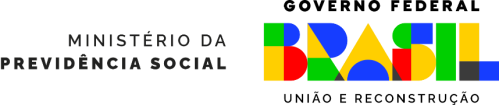 Exigência, a partir de 1/1/2026 das certificações e programas de qualificação continuada graduados em níveis básico, intermediário e avançado, exigidos de forma proporcional ao porte, conforme o ISP-RPPS, ao volume de recursos nos moldes em que definidos no Manual da Certificação dos Profissionais dos RPPS.

Manual é construído de forma participativa pela Comissão da Certificação, com representantes de RPPS eleitos pelo Conaprev, associações regionais de RPPS e representantes de Tribunais de Contas indicados pela Atricon. Basicamente, as previsões do Manual são trazidas à Portaria MTP nº 1.467/2002.

Previsão da institucionalização de ações coordenadas de acompanhamento dos RPPS por meio da articulação institucional, a cooperação técnica e intercâmbio de informações com os Tribunais de Contas.
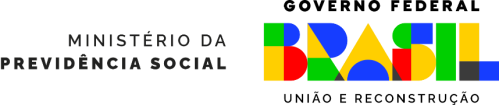 O envio dos dados cadastrais, funcionais e remuneratórios dos segurados e beneficiários do RPPS para o MPS, devem considerar as informações constantes dos eventos de tabelas, periódicos e não periódicos, enviadas por meio do eSocial, observando-se as regras e prazos estabelecidos na documentação técnica aprovada pelo Ministério da Previdência Social em conjunto com os órgãos gestores do eSocial.

Emissão de CRP emergencial em caso de problema generalizado de natureza operacional no Cadprev, que implique interrupção de funcionamento, indisponibilidade ou intermitência, inclusive com suspensão de prazos.

Anexo VII: divulgação das taxas de juros parâmetro para a avaliação atuarial de 2025 (essas taxas são calculadas pela média móvel dos últimos 5 anos das taxas de juros das NTN-B e a metodologia é igual a Previc).
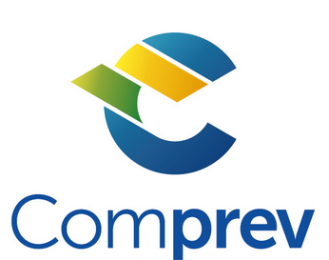 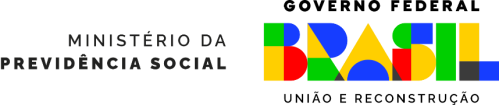 Portaria MPS nº 1.400 de 27 de maio de 2024

Atualização e consolidação dos atos normativos da Compensação Previdenciária entre regimes
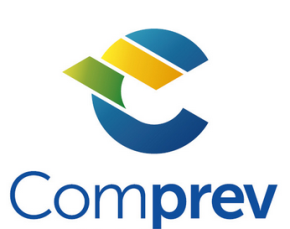 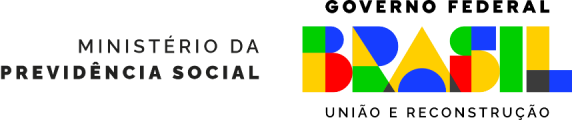 Portaria MPS nº 1.400 de 27 de maio de 2024 publicada no DOU do dia 03/06/2024

Atualização e consolidação dos atos normativos da Compensação Previdenciária entre regimes
 
Publicada pelo MPS, em 03/06/2024, a Portaria MPS nº 1.400/2024 que disciplina os parâmetros e diretrizes da operacionalização da compensação financeira entre o Regime Geral de Previdência Social e os Regimes Próprios de Previdência Social - RPPS dos servidores da União, dos Estados, do Distrito Federal e dos Municípios, e destes entre si.

A Portaria MPS nº 1.400, de 2024, visa estabelecer normas para os operadores da compensação previdenciária que é prevista na Lei nº 9.796, de 5 de maio de 1999, e do Decreto nº 10.188, de 20 de dezembro de 2019.

A norma visa consolidar dos atos normativos da União, atualizando e consolidando os conceitos e normas gerais da compensação previdenciária para um único ato infralegal.
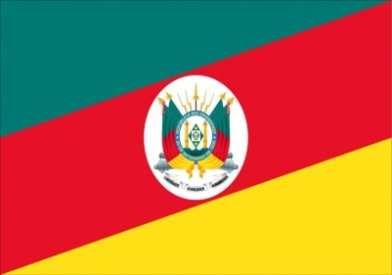 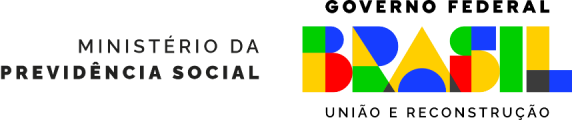 Portaria MPS nº 1.956, publicada no DOU do dia 20 de junho de 2024
Portaria MPS nº 1.956, de 19 de junho de 2024 que prorroga o prazo de renovação emergencial dos Certificados de Regularidade Previdenciária - CRP do Estado e dos Municípios do Rio Grande do Sul em estado de calamidade ou de emergência que vencerem em até 180 dias após o prazo previsto na Portaria MPS nº 1.396/24.
Os CRP que vencerem em até 180 dias após o prazo de 60 dias previsto no inciso II do art. 1º da Portaria MPS nº 1.396, de 08 de maio de 2024, do Estado e dos Municípios do Rio Grande do Sul com reconhecimento oficial de estado de calamidade ou de emergência no período, serão renovados emergencialmente por mais noventa dias a contar da data do seu vencimento.
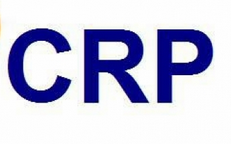 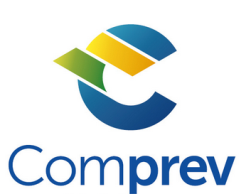 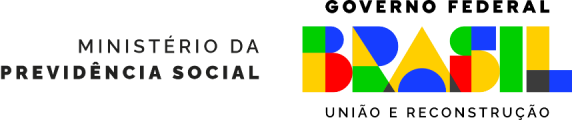 PORTARIA SRPC/MPS Nº 2.435, DE 30 DE JULHO DE 2024 publicada no DOU nº 146, de 31/07/2024

Nomeação dos membros que compõem o Comitê da Compensação Previdenciária de que trata o § 1º do art. 92 da Portaria MPS nº 1.400, de 27 de maio de 2024; e 

Estabelecido que para o Índice de Situação Previdenciária - ISP-RPPS de 2024, de que tratam o art. 238 da Portaria MTP nº 1.467, de 02 de junho de 2022 e a Portaria SPREV nº 14.762, de 19 de junho de 2020:

I - serão considerados os dados encaminhados por meio do Sistema de Informações dos Regimes Públicos de Previdência Social - Cadprev e do Sistema de Informações Contábeis e Fiscais do Setor Público Brasileiro - Siconfi até o dia 15 de setembro de 2024; e

II - o prazo limite para a publicação será 29 de novembro de 2024.
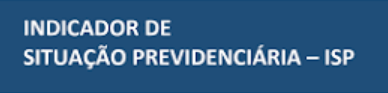 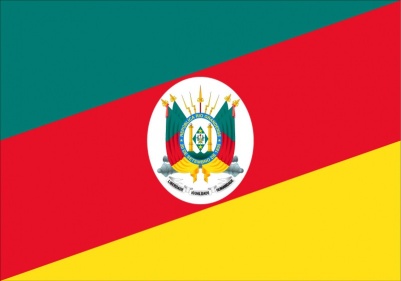 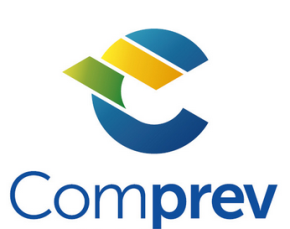 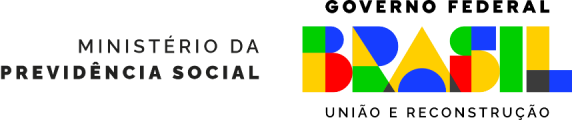 Portaria MPS Nº 2.191, de 1 de agosto de 2024 publicada no DOU nº 148, de 02/08/2024
 

Autoriza o processamento automático dos requerimentos de compensação financeira dos Regimes Próprios de Previdência Social do Estado e dos Municípios do Rio Grande do Sul de forma segregada dos demais requerimentos, em razão do reconhecimento do Estado de Calamidade Pública e da Situação de Emergência no Rio Grande do Sul.
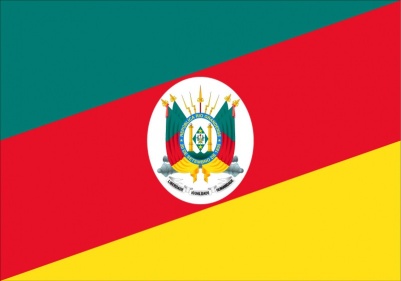 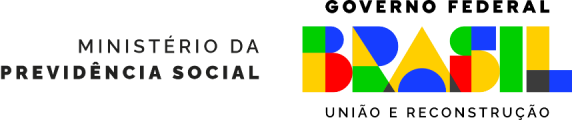 Portaria MPS Nº 2.190, DE 1 DE agosto DE 2024 publicada no DOU nº 148, de 02/08/2024
 
Dispõe sobre regime extraordinário dos planos de amortização do déficit atuarial dos RPPS  dos servidores públicos do Estado e dos Municípios do Rio Grande do Sul. 
 
- Diferimento do início da exigibilidade das contribuições suplementares, na forma de alíquotas ou aportes mensais, até 31 de março de 2025;
 Manutenção, até 31 de dezembro de 2026, do percentual previsto na alínea "a" do inciso I e na alínea "a" do inciso II do art. 45 do Anexo VI da Portaria MTP nº 1.467, de 02 de junho de 2022.

A implementação, por lei do ente federativo, de planos de amortização do déficit atuarial com a adoção do regime extraordinário deverá ser embasada em: 
a) avaliação de impactos para a capacidade orçamentária, financeira e fiscal do ente federativo decorrentes dos eventos climáticos que afetaram o Estado do RS, inclusive no que se refere à arrecadação própria de tributos ou ao recebimento de repasses de recursos;
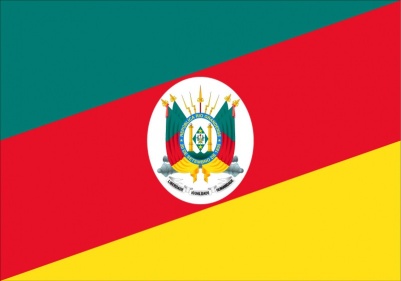 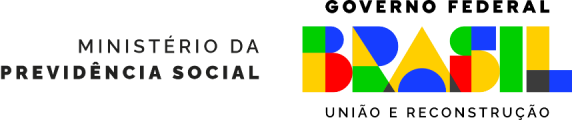 Portaria MPS Nº 2.190, DE 1 DE agosto DE 2024 publicada no DOU nº 148, de 02/08/2024
 
Dispõe sobre regime extraordinário dos planos de amortização do déficit atuarial dos RPPS  dos servidores públicos do Estado e dos Municípios do Rio Grande do Sul. 
 
b) avaliação atuarial do RPPS, considerando a ocorrência de fato relevante para o deterioramento de sua situação financeira e atuaria

 não deverá colocar em risco a solvência e liquidez do plano de benefícios, por meio do acompanhamento semestral do equilíbrio entre os compromissos do plano de benefícios e os recursos garantidores; e 

 não afasta a responsabilidade do ente federativo pela cobertura de eventuais insuficiências financeiras.
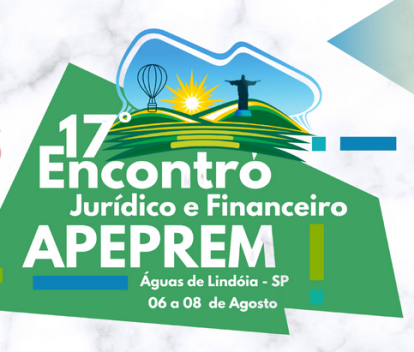 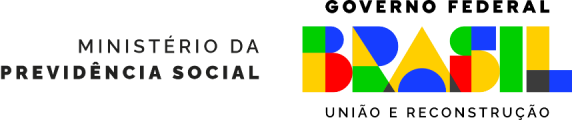 DRPPS - Canais e fontes de informação, conhecimento e orientação aos RPPS
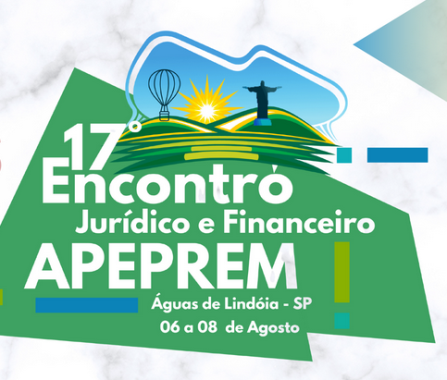 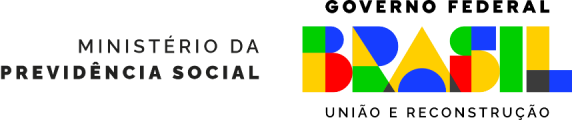 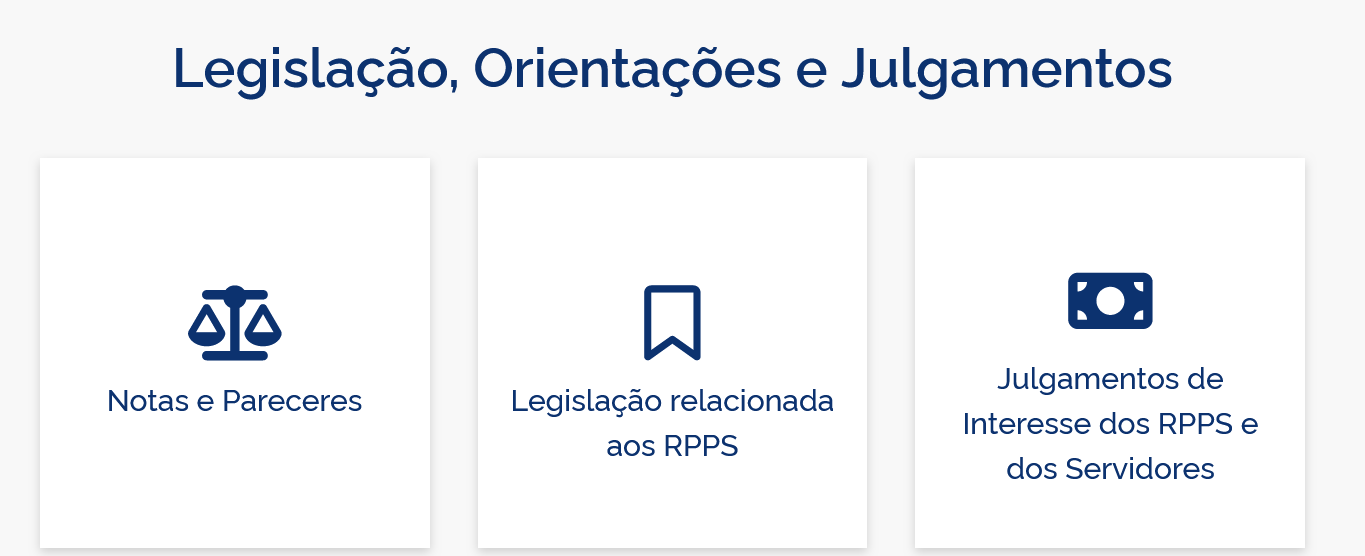 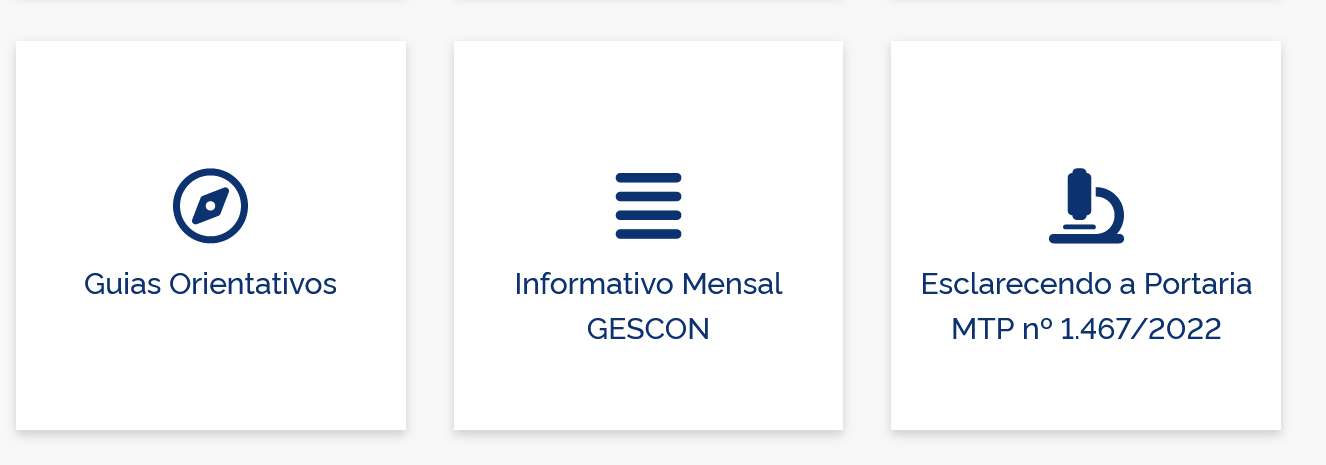 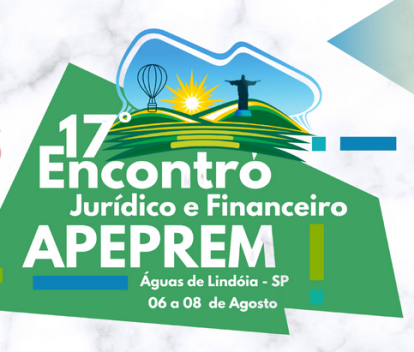 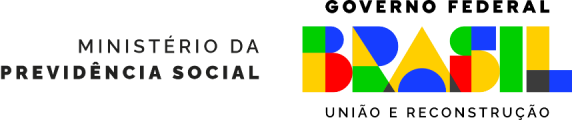 Orientações aos RPPS - Respostas Consultas GESCON
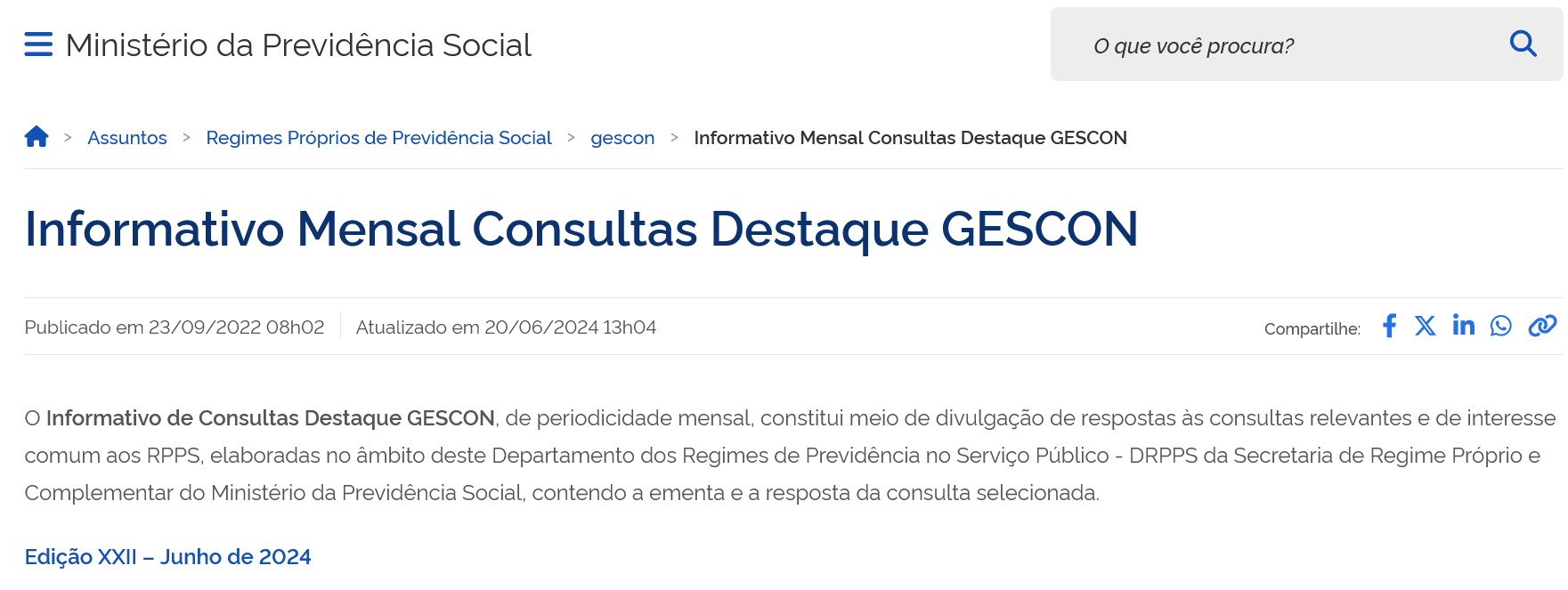 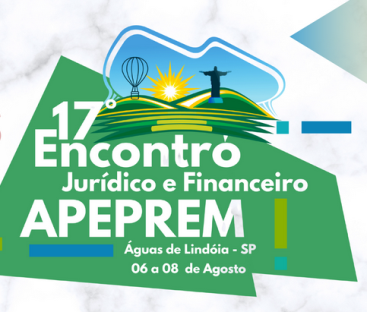 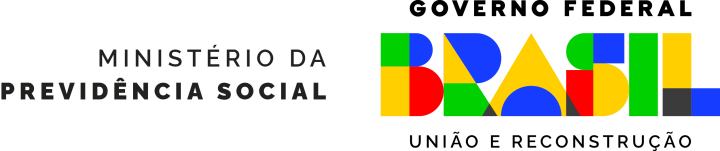 Orientações do DRPPS/SRPC/MPS aos entes
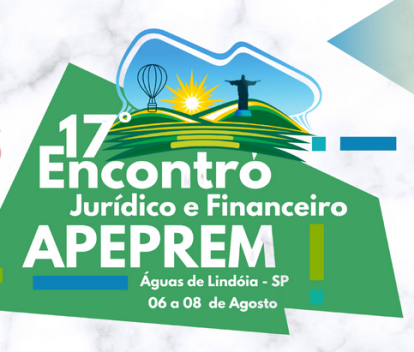 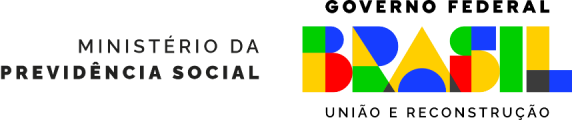 Informe Externo Mensal dos RPPS
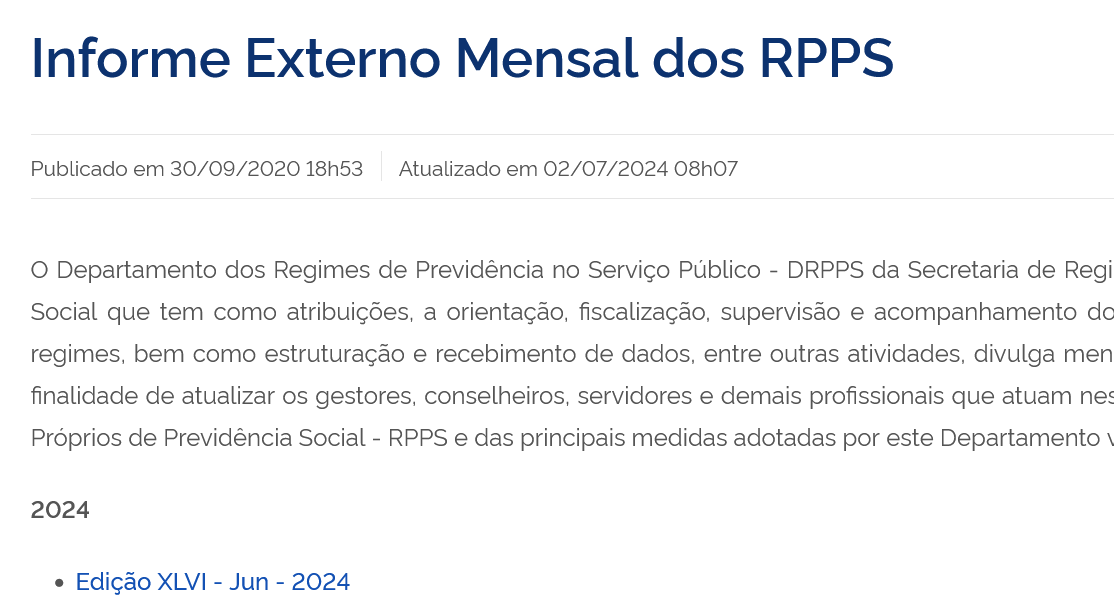 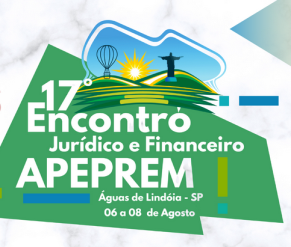 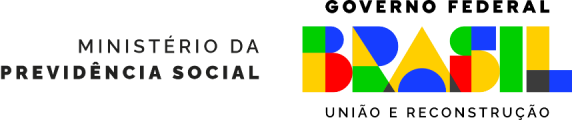 Obrigada!
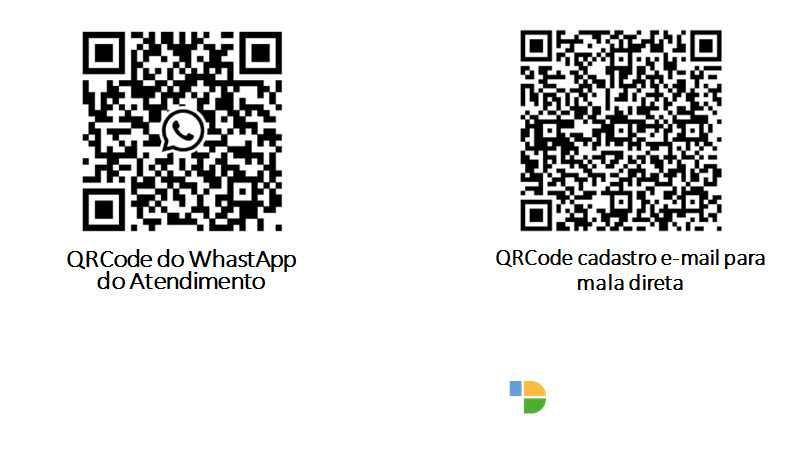 Coordenação-Geral de Normatização e Acompanhamento Legal
Departamento dos Regimes Próprios de Previdência Social
Secretaria de Regime Próprio e Complementar
Ministério da Previdência Social